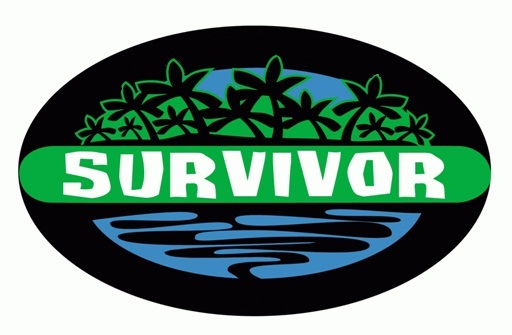 ОСТАТЬСЯ В ЖИВЫХ2015
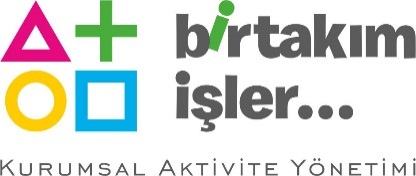 ОСТАТЬСЯ В ЖИВЫХ
[ПОЛЬЗА]
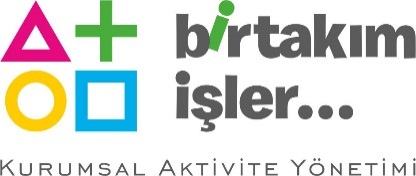 ОСТАТЬСЯ В ЖИВЫХ
[ ИГРЫ- ОСТАТЬСЯ В ЖИВЫХ]
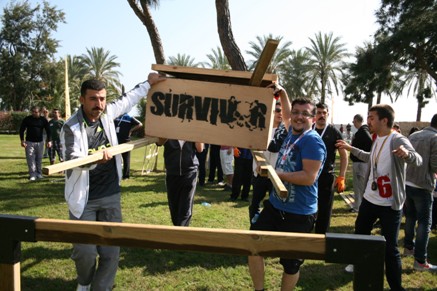 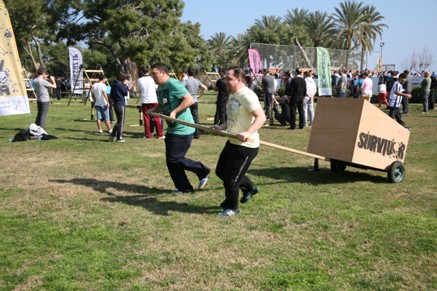 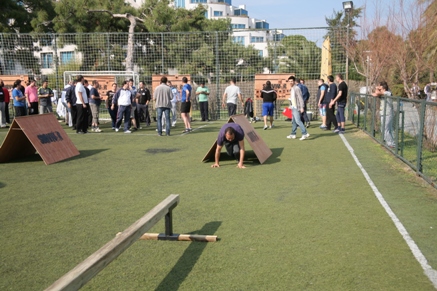 СУНДУК
НОСИТЕЛЬ
ВОСПРОИЗВЕДЕНИЕ
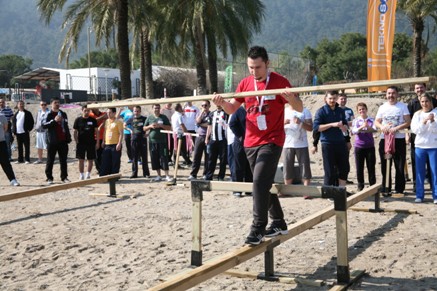 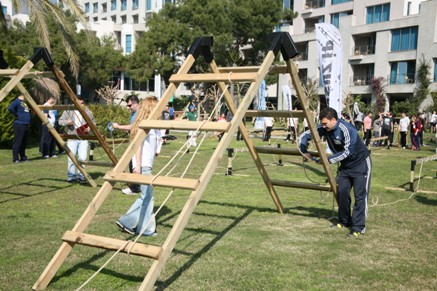 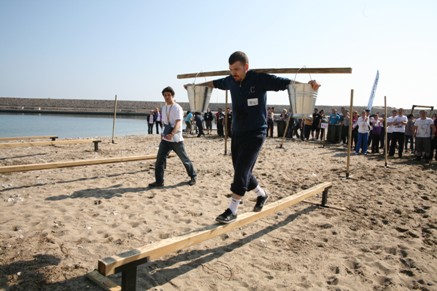 СБАЛАНСИРОВАННАЯ ДОРОГА
БЕСКОНЕЧНАЯ НИТЬ
НОСИТЕЛЬ ВОДЫ
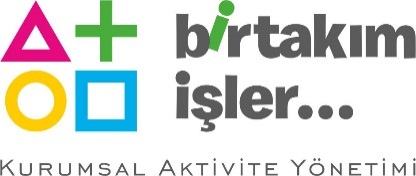 ОСТАТЬСЯ В ЖИВЫХ
[КОМАНДНАЯ ИГРА: ЗНАКОМСТВО И ОТБОР КОМАНД]
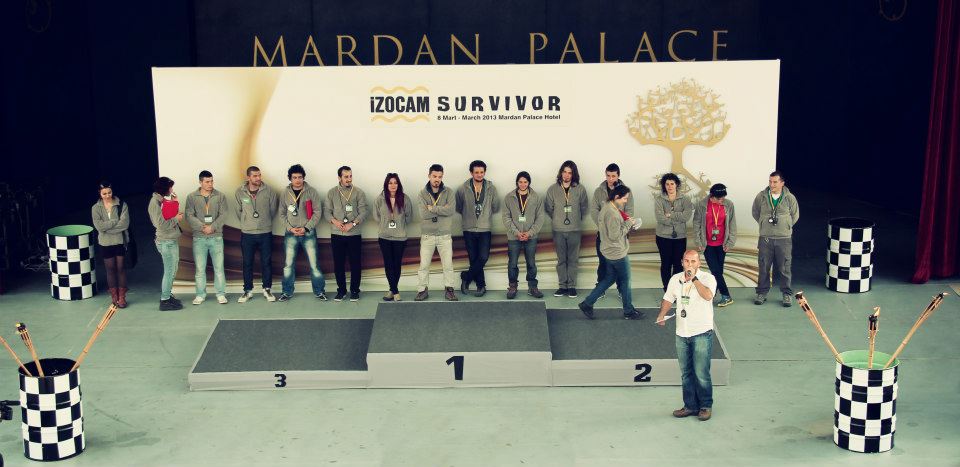 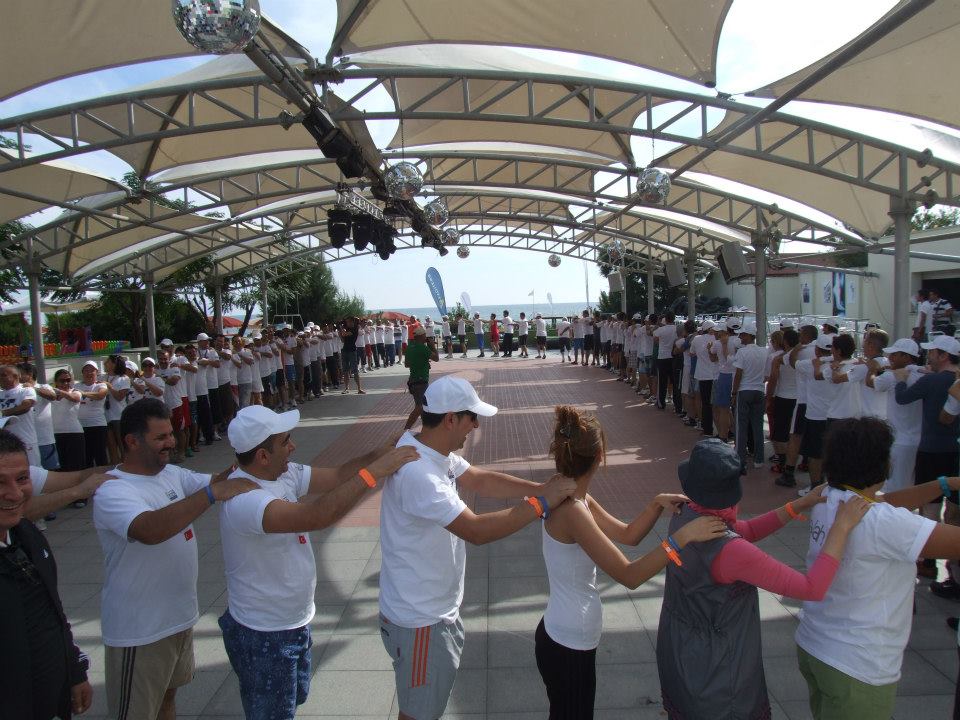 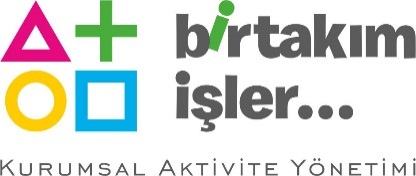 ОСТАТЬСЯ В ЖИВЫХ
[ОСТАТЬСЯ В ЖИВЫХ: ВОСПРОИЗВЕДЕНИЕ]
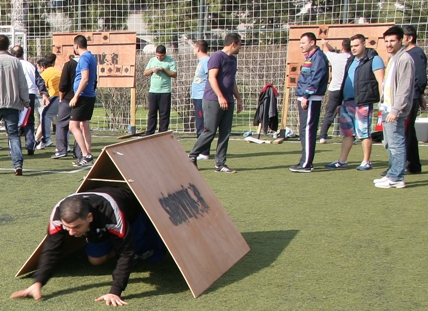 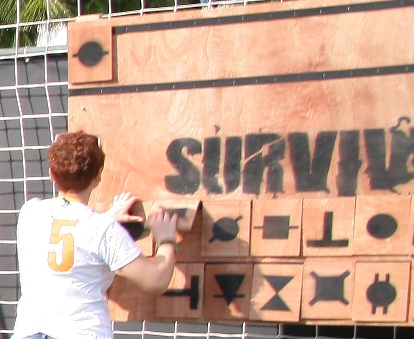 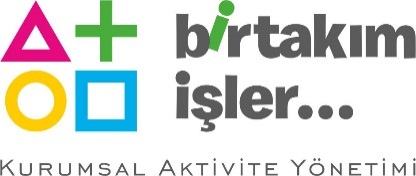 ОСТАТЬСЯ В ЖИВЫХ
[ОСТАТЬСЯ В ЖИВЫХ: ВОСПРОИЗВЕДЕНИЕ(ФОТОГРАФИИ)]
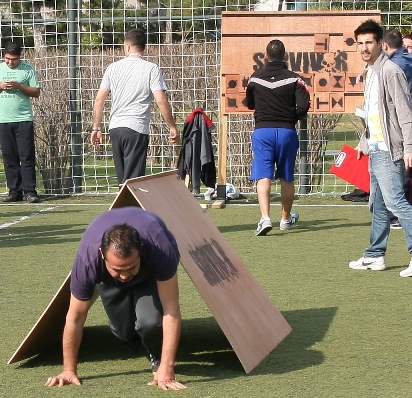 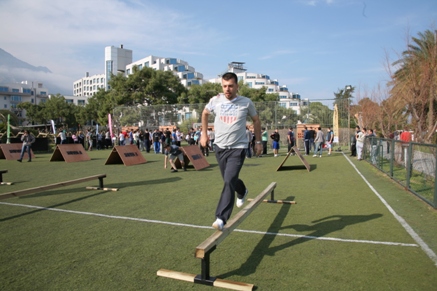 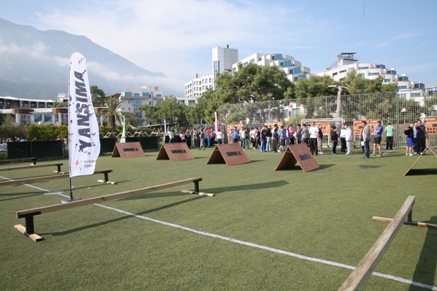 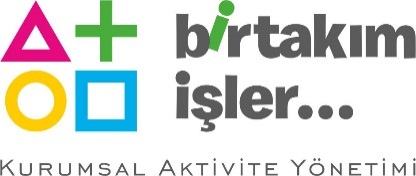 ОСТАТЬСЯ В ЖИВЫХ
[ОСТАТЬСЯ В ЖИВЫХ: СУНДУК]
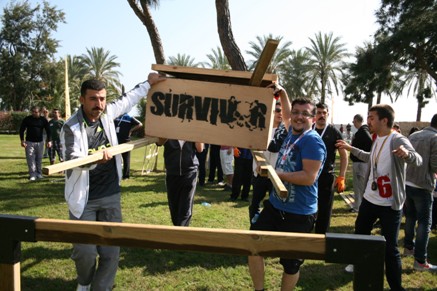 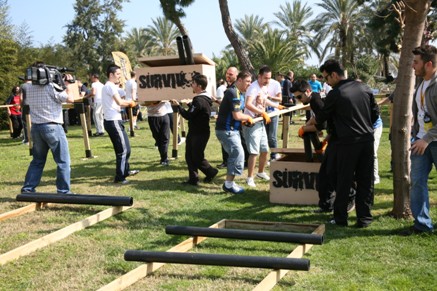 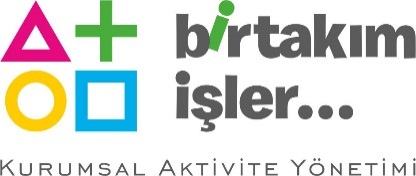 ОСТАТЬСЯ В ЖИВЫХ
[ОСТАТЬСЯ В ЖИВЫХ: СУНДУК(ФОТОГРАФИИ)]
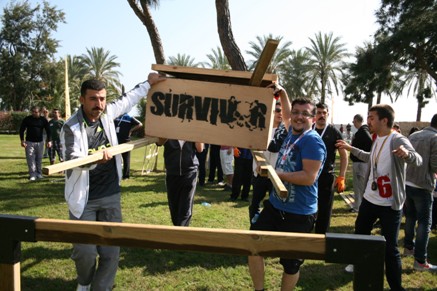 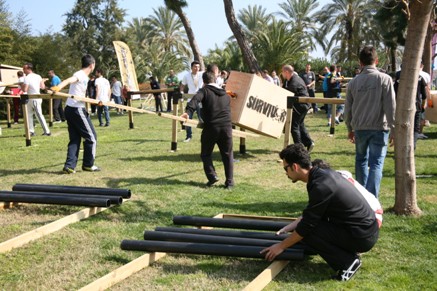 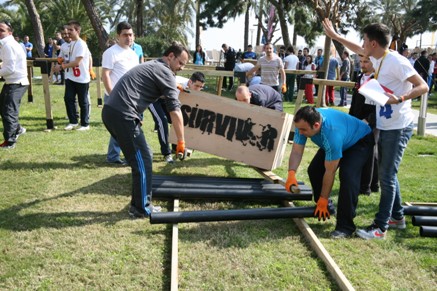 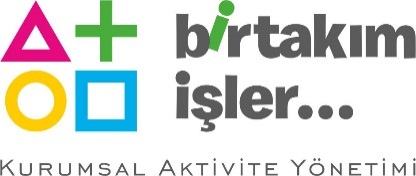 ОСТАТЬСЯ В ЖИВЫХ
[ОСТАТЬСЯ В ЖИВЫХ: БЕСКОНЕЧНАЯ НИТЬ]
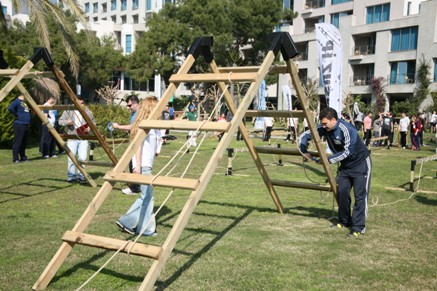 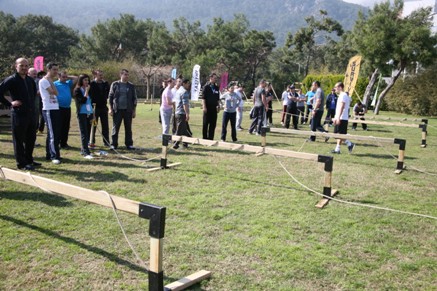 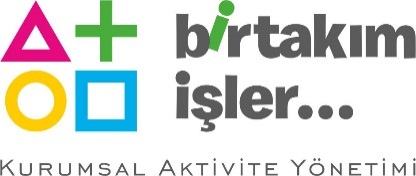 ОСТАТЬСЯ В ЖИВЫХ
[ОСТАТЬСЯ В ЖИВЫХ: БЕСКОНЕЧНАЯ НИТЬ(ФОТОГРАФИИ)]
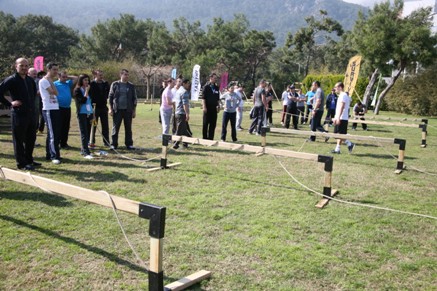 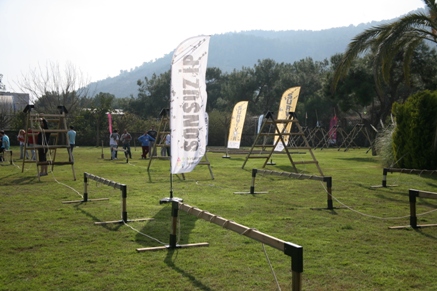 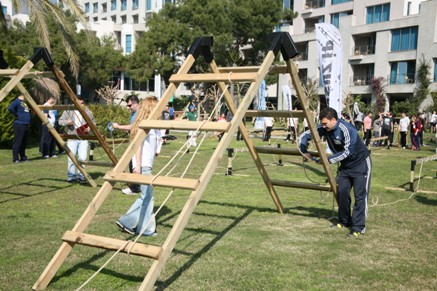 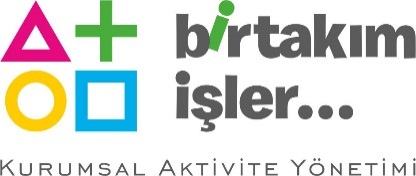 ОСТАТЬСЯ В ЖИВЫХ
[ОСТАТЬСЯ В ЖИВЫХ: НОСИТЕЛЬ]
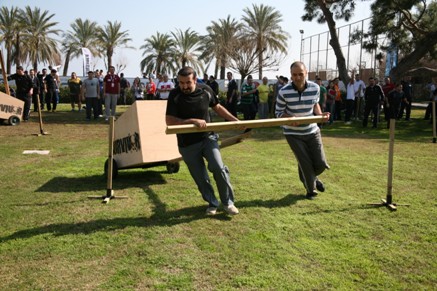 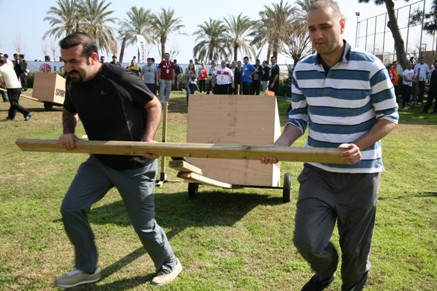 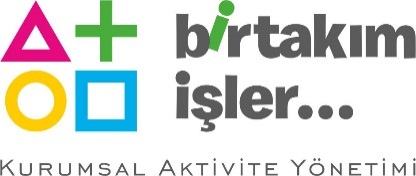 ОСТАТЬСЯ В ЖИВЫХ
[ОСТАТЬСЯ В ЖИВЫХ: НОСИТЕЛЬ(ФОТОГРАФИИ)]
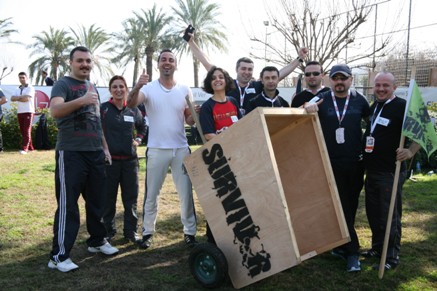 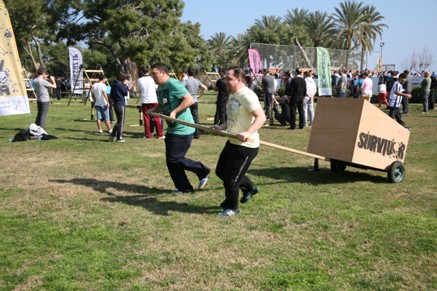 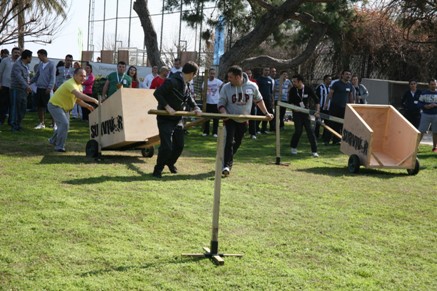 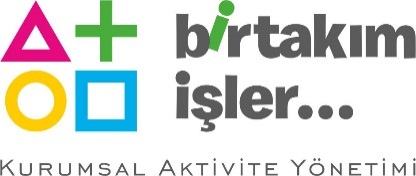 ОСТАТЬСЯ В ЖИВЫХ
[ОСТАТЬСЯ В ЖИВЫХ : НОСИТЕЛЬ ВОДЫ]
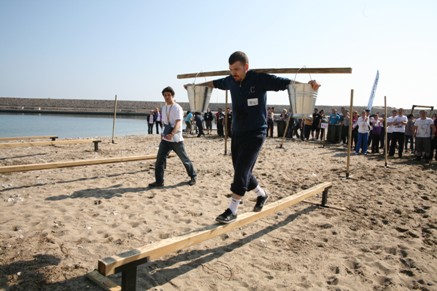 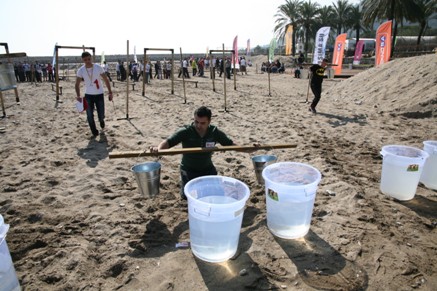 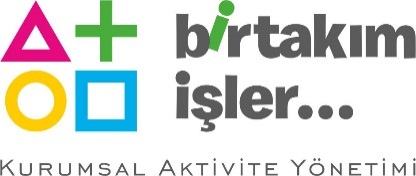 ОСТАТЬСЯ В ЖИВЫХ
[ОСТАТЬСЯ В ЖИВЫХ : НОСИТЕЛЬ ВОДЫ(ФОТОГРАФИИ)]
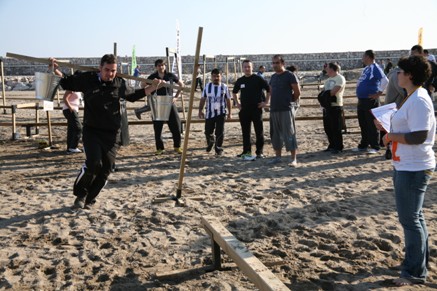 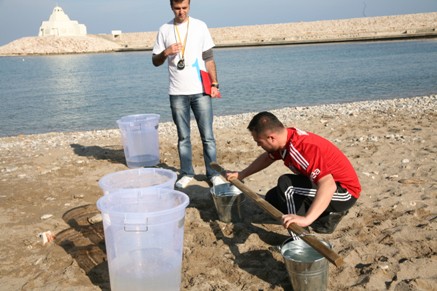 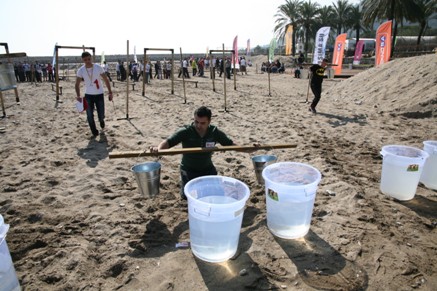 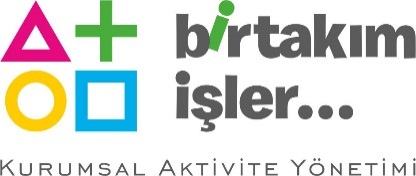 ОСТАТЬСЯ В ЖИВЫХ
[ПРИМЕР РАСПИСАНИЯ]
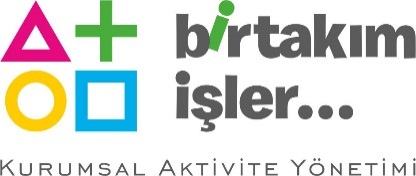 ОСТАТЬСЯ В ЖИВЫХ
[СОСТАВ КОМАНД И ИХ РАСПРЕДЕЛЕНИЕ]
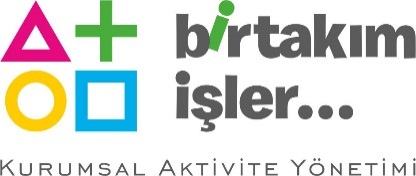 ОСТАТЬСЯ В ЖИВЫХ
[СОСТАВ КОМАНД И ИХ РАСПРЕДЕЛЕНИЕ]
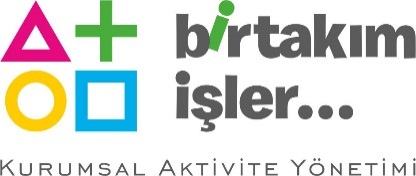 ОСТАТЬСЯ В ЖИВЫХ
[ИСПОЛНИТЕЛЬНАЯ ГРУППА]
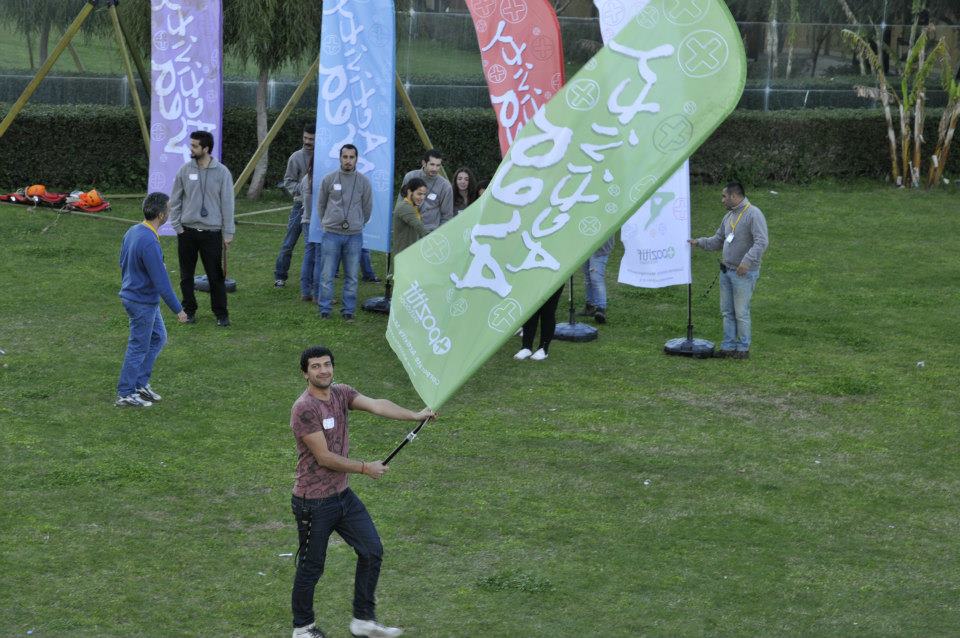 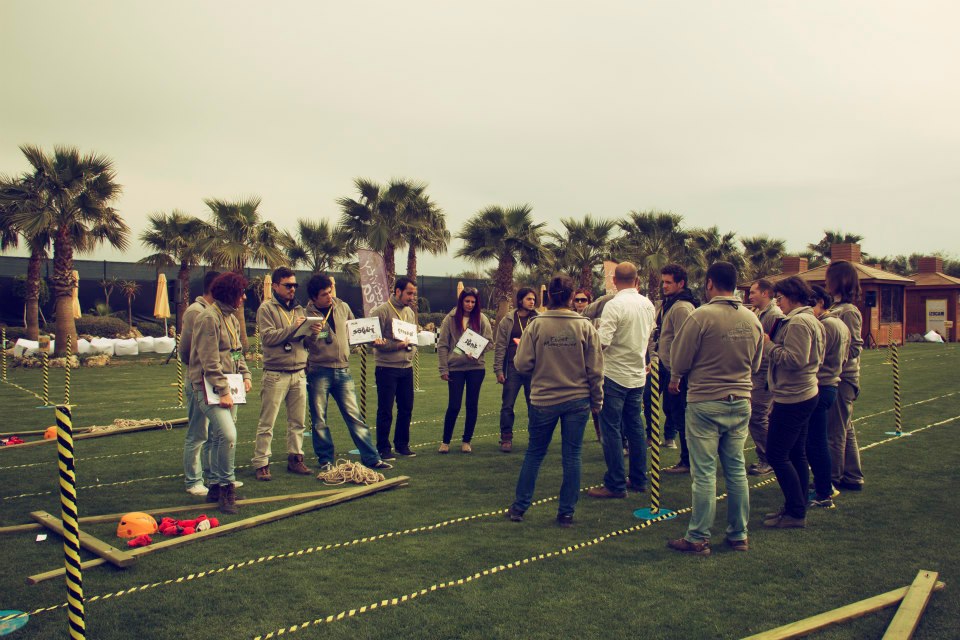 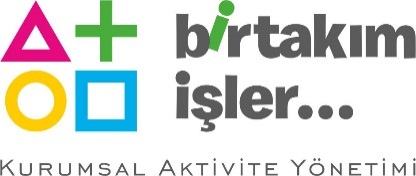 ОСТАТЬСЯ В ЖИВЫХ
[СТОИМОСТЬ]
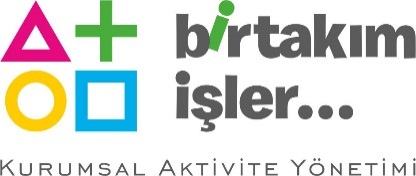 ОСТАТЬСЯ В ЖИВЫХ
[СПАСИБО]
СПАСИБО
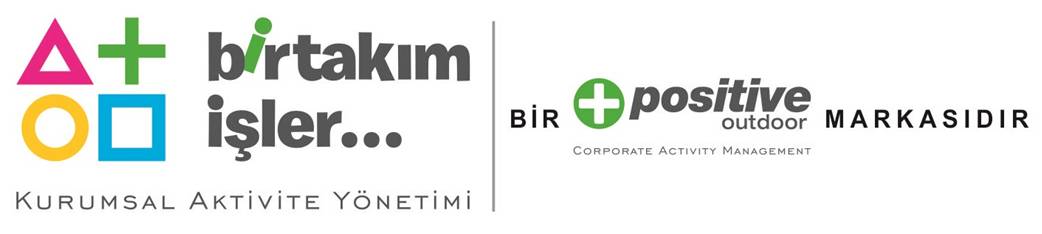 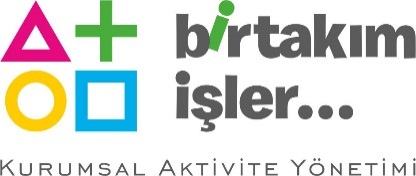 ОСТАТЬСЯ В ЖИВЫХ